Обиљежја и спољашња грађа тијела домаћих животиња(утврђивање)
Обиљежја домаћих животиња
Која су заједничка обиљежја људи и домаћих животиња? – Сви људи и све животиње: дишу, хране се, размножавају, расту, развијају се и крећу се.
Услови за раст и развој домаћих животиња:
начин исхране,
удобан и уредан смјештај,
брига о здрављу животиња.
Раст и развој животиње зависи и од врсте (сорте).
Људи се све више опредјељују за гајење животиња на фармама.
Тражимо нетачну тврдњу (реченицу) о узгоју животиња на фармама:
а) Животиње немају боље услове за бржи развој.
б) Олакшана је исхрана, појење, одржавање чистоће и заштита од зиме.
в) У модерним фармама постоји довољно простора за кретање и сунчеве свјетлости.
г) У модерним фармама води се више рачуна о здрављу домаћих животиња.
Разлике између модерног размножавања перади и излијегања јаја која загријава квочка (кокош)
Кокош снесе јаја и лежи у свом гнијезду на не тако великом броју јаја (око 10);
	У инкубатор човјек ставља велики број јаја (50, 100, 150);
Када се из јаја у инкубатору излегу пилићи, они се премијештају из инкубатора на друго мјесто и о њима се брине човјек;
Када се из јаја, на којима је лежала кокош, излегу пилићи, она о њима води бригу док довољно не порасту;
Koкош лежи на јајима у топлије доба године, док се из јаја у инкубатору могу излећи пилићи у било које доба године.
Погледајмо слике неких домаћих животиња
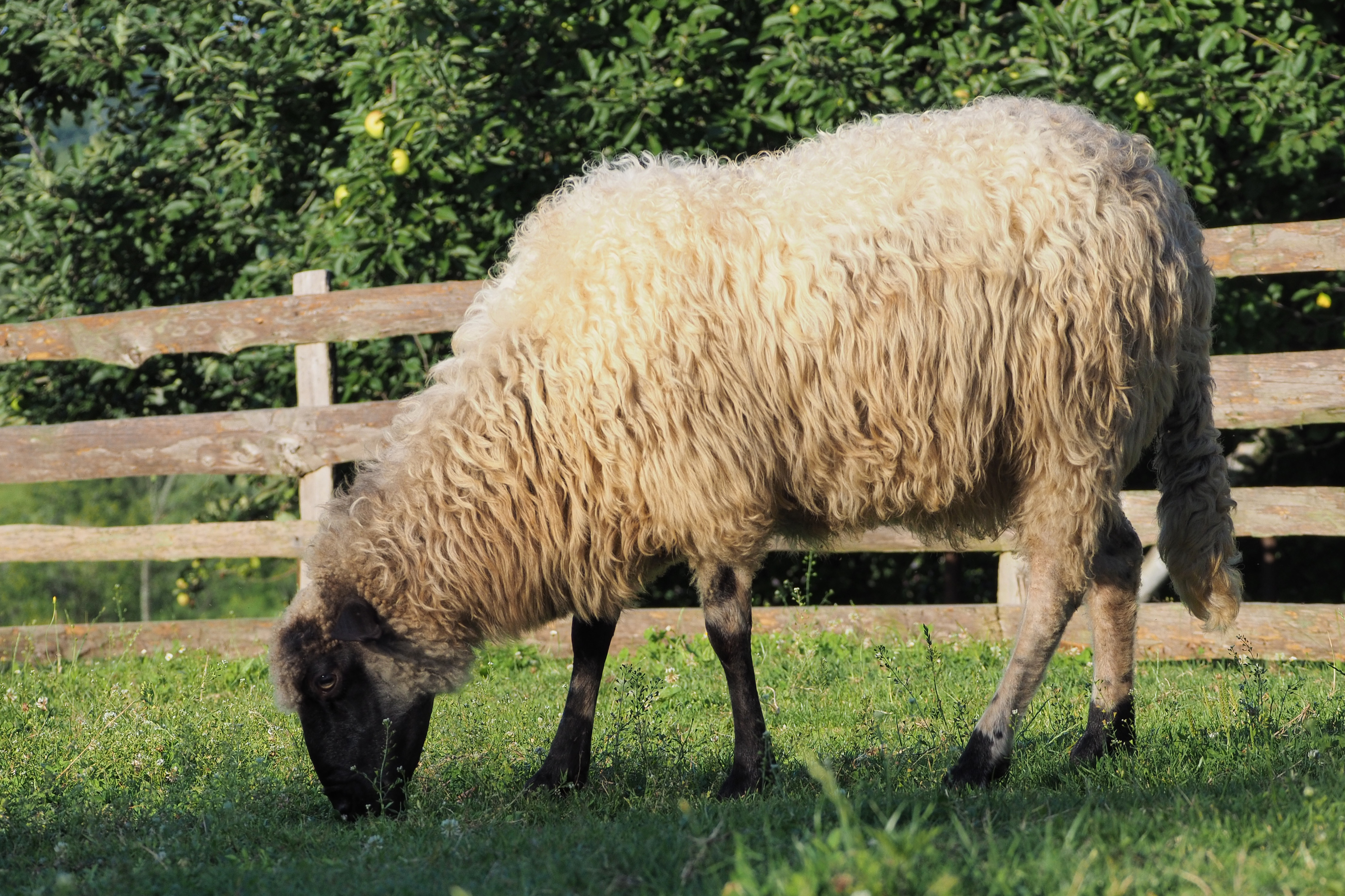 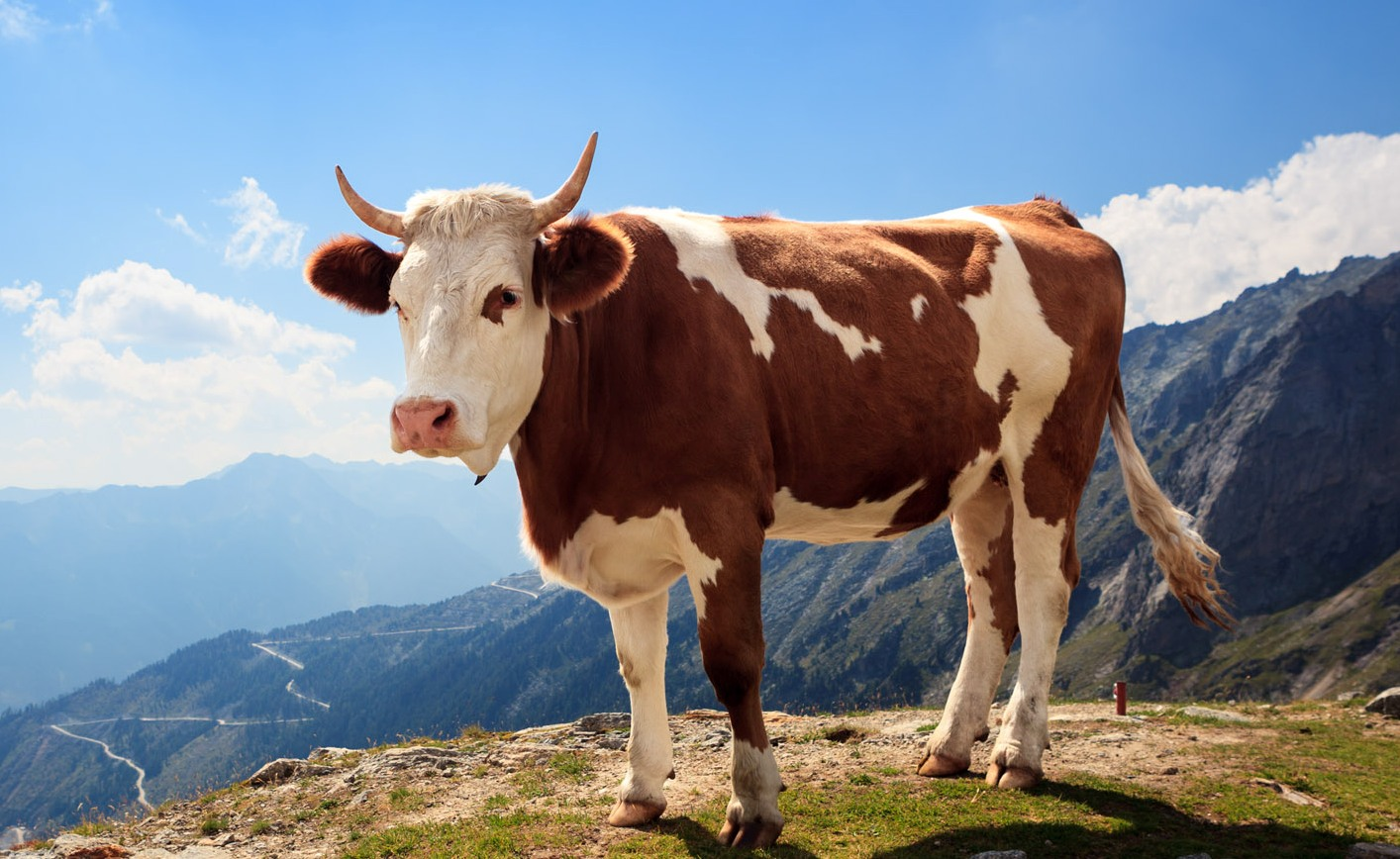 Спољашња грађа домаћих животиња
Задатак за самосталан рад: Које су заједничке особине и разлике (посебности) између краве и кокошке? (Сличности и разлике можете представити табеларно.)
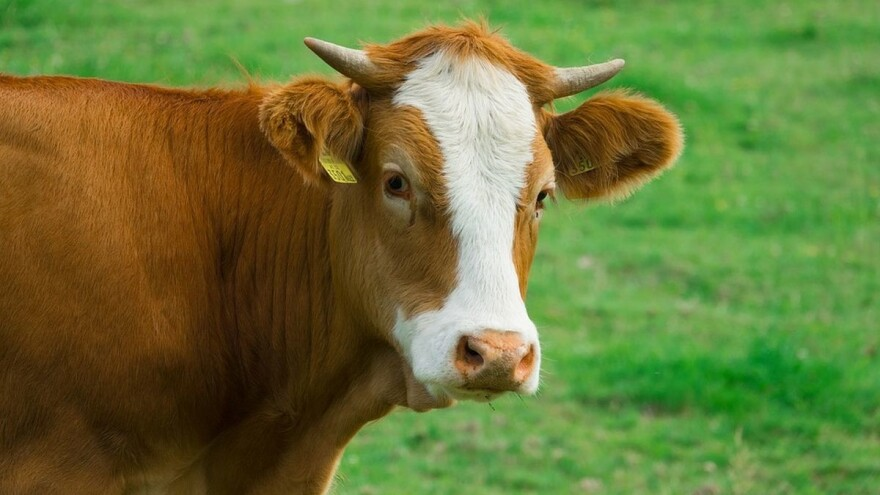 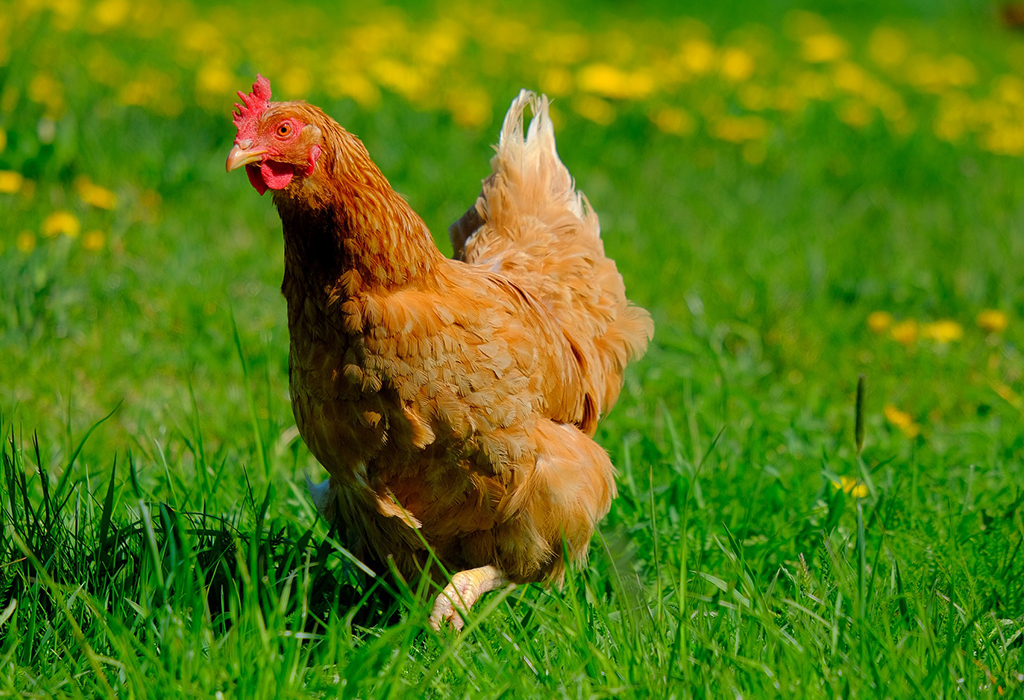